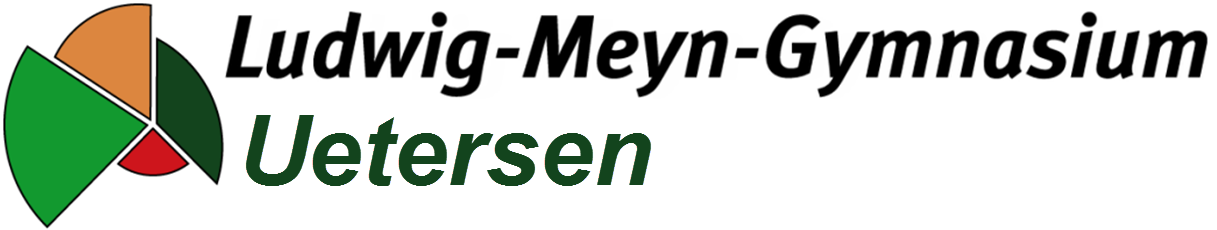 Welche Fremdsprachenkannst Du an unserer Schule lernen?
Willkommen!
Welcome!
Bienvenue!
Salvete!
Bienvenido!
Benvenuto!
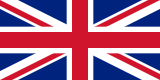 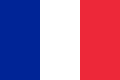 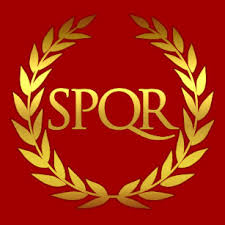 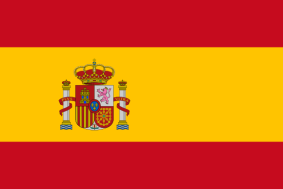 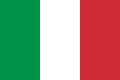 1. Fremdsprache
Englisch
Ab Klasse 5
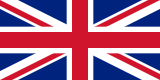 2. Fremdsprache
Französisch
oder
 Latein
Ab Klasse 7
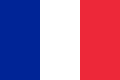 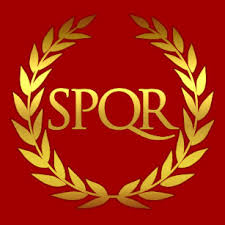 3. Fremdsprache
Im Wahlpflichtbereich
ab Klasse 9
Neu zu Beginn
der Oberstufe
Französisch
oder
Latein
oder
Italienisch
Diese Sprachkurse kommen nur zustande, wenn genügend Bewerber vorhanden sind.
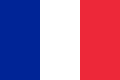 Spanisch
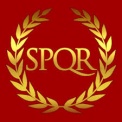 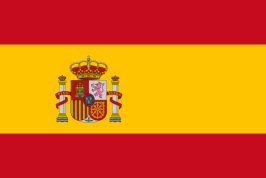 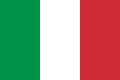